Szkolenie dla Beneficjentów FERCZabezpieczenie prawidłowej realizacji Projektu (§ 14 i § 8 )
Warszawa
4.03.2024 r.
[Speaker Notes: Urszula Mostek 
Biuro Projektów Sektora TCB - Telekomunikacji i CyberbezpieczeństwaDepartament Koordynacji Realizacji Projektów– Wydział II]
Rodzaje zabezpieczeń
W samej Umowie są wskazane dwie formy zabezpieczenia:  

zabezpieczenie obowiązkowe dla każdego Beneficjenta - weksel in blanco z wypełnioną deklaracją wystawcy weksla;
zabezpieczenie dodatkowe - gwarancja bankowa lub ubezpieczeniowa.
1. Weksel (§ 14 )
Zabezpieczeniem obowiązkowym jest Weksel in blanco wraz z wypełnioną deklaracją wystawcy weksla in blanco. Jest on składany przez Beneficjenta po podpisaniu Umowy, niezwłocznie, najpóźniej przed pierwszą wypłatą środków 1  (§ 14 ust. 3);

Weksel składany jest na całą wartość dofinansowania wskazanego w Umowie. W przypadku waloryzacji stawek jednostkowych (o której mowa w § 3 Umowy) Beneficjent zobowiązany jest do przedłożenia przed dniem wypłaty dofinansowania objętego waloryzacją, nowego zabezpieczenia w formie weksla in blanco wraz z deklaracją wekslową na wartość dofinansowania uwzględniającego waloryzację (§ 14 ust. 4);
[Speaker Notes: 1 Należy pamiętać, że jeżeli weksel jest podpisywany przez pełnomocnika, to wymagane jest pełnomocnictwo szczególne do zaciągania zobowiązań wekslowych z podpisem notarialnie poświadczonym.  W przypadku, gdy Beneficjentem jest podmiot prowadzący działalność gospodarczą w formie spółki cywilnej - weksel in blanco, jest wystawiany przez każdego wspólnika tej spółki.]
1.1 Zwolnienie z zabezpieczenia wekslowego
Zwolnienie z zabezpieczenia wekslowego nastąpi po upływie okresu trwałości Projektu oraz zakończenia okresu zobowiązania, o którym mowa w § 4 ust. 3, tj. do dnia wykonania przez obie Strony Umowy wszystkich obowiązków z niej wynikających, w tym związanych z zachowaniem zasady trwałości Projektu oraz zapewnieniem aktywnego dostępu hurtowego przez okres 10 lat od dnia zakończenia okresu realizacji Projektu (§ 14 ust. 8);  
Weksel zostanie zwrócony Beneficjentowi po upływie okresu realizacji i trwałości Projektu oraz wypełnieniu wszelkich zobowiązań określonych w Umowie oraz przedawnieniu ewentualnych roszczeń, na pisemny wniosek Beneficjenta (§ 14 ust. 9);  
Weksel może zostać komisyjnie zniszczony w siedzibie CPPC:
na pisemny wniosek Beneficjenta;
w przypadku braku pisemnego wniosku Beneficjenta z inicjatywy Instytucji Pośredniczącej1 (§ 14 ust. 10).
[Speaker Notes: 1 po upływie 30 dni od dnia zamknięcia Programu ogłoszonego przez właściwą do tego instytucję i w przypadku, gdy nastąpił upływ okresu realizacji i trwałości Projektu oraz po wypełnieniu wszelkich zobowiązań określonych w Umowie.]
2. Gwarancja bankowa lub ubezpieczeniowa
W umowie wskazano dwa przypadki, w których wymagane jest od  Beneficjenta wniesienie gwarancji bankowej lub ubezpieczeniowej:

gdy Beneficjent nie posiada doświadczenia w zakresie realizacji projektów lub inwestycji dotyczących budowy sieci telekomunikacyjnych i chce rozliczać dofinansowanie w formie zaliczki;
w przypadku gdy kwota zaliczki określona w harmonogramie płatności przekracza kwotę wskazaną w § 5 ust. 3 Rozporządzenia o zaliczkach1 , przy czym zapis nie ma zastosowania między innymi w sytuacji, opisanej w § 5 ust. 2 pkt. 2 Rozporządzenia o zaliczkach2.
[Speaker Notes: 1 które mówi że w przypadku gdy wartość zaliczki przekracza 10 ml zł, zabezpieczenie jest ustanawiane w wysokości co najmniej równowartości najwyższej transzy zaliczki wynikającej z umowy o dofinansowanie, w jednej albo kilku form wybranych przez instytucję, z którą beneficjent zawiera umowę o dofinansowanie;

2 czyli kiedy  Beneficjent jest podmiotem świadczącym usługi publiczne lub usługi w ogólnym interesie gospodarczym, o których mowa w art. 93 i art. 106 ust. 2 Traktatu o funkcjonowaniu Unii Europejskiej, lub jest instytutem badawczym w rozumieniu art. 1 ust. 1 ustawy z dnia 30 kwietnia 2010 r. o instytutach badawczych (Dz. U. z 2022 r. poz. 498), a Zgodnie z stanowiskiem Instytucji odpowiedzialnej za inwestycję, Beneficjenci   FERC są podmiotami świadczącymi usługi publiczne lub usługi w ogólnym interesie gospodarczym i  oznacza to, że nie wymaga to przedłożenia dodatkowego zabezpieczenia w przypadku zaplanowania zaliczek powyżej 10 mln PLN.]
2. 1 Zabezpieczenie Umowy wynikające z braku 	doświadczania Beneficjenta (§ 8)
Zgodnie z opisem kryterium oraz zapisami Umowy, Beneficjent który nie wykazał doświadczenia w wysokości 100% netto wnioskowanego dofinansowania, zobowiązany jest do złożenia dodatkowego zabezpieczenia w formie gwarancji bankowej lub ubezpieczeniowej 1.
Gwarancja bankowa lub ubezpieczeniowa jest wymagana od Beneficjenta,  jeśli we Wniosku Beneficjent oświadczył, że nie posiada wymaganego doświadczenia w zakresie realizacji projektów lub inwestycji dotyczących budowy sieci telekomunikacyjnych i będzie  rozliczał dofinansowanie w formie zaliczki, wówczas zaliczka takiemu Beneficjentowi będzie wypłacana jeśli złoży on dodatkowe zabezpieczenie w formie gwarancji bankowej lub ubezpieczeniowej na wartość najwyższej transzy zaliczki, określonej w harmonogramie, przed wypłatą pierwszej transzy takiej zaliczki;
Gwarancje te, będą gwarancjami bezwarunkowymi i płatnymi na pierwsze żądanie 2 a także zostaną każdorazowo ustanowione przed wypłatą transzy zaliczki, którą dana gwarancja zabezpiecza. (§ 14 ust.6).
[Speaker Notes: 1 Jednym z kryteriów merytorycznych oceny przedsięwzięcia w inwestycji było kryterium , które badało, czy „Wnioskodawca posiada doświadczenie w zakresie realizacji projektów/inwestycji dotyczących budowy sieci telekomunikacyjnych uzyskane po 1.01.2015 r. do dnia złożenia Wniosku o dofinansowanie(…);

2 na okres najpóźniej od dnia złożenia wniosku o płatność pierwszej transzy zaliczki do upływu 6 miesięcy od dnia zakończenia okresu kwalifikowalności wydatków.]
Wzory i wykazy dokumentów
Informacje na stronie WWW
Na stronie WWW https://www.gov.pl/web/cppc/dokumenty-do-pobrania5 zamieszczone są wzory dokumentów oraz wykaz elementów dla gwarancji  bankowych lub ubezpieczeniowych.
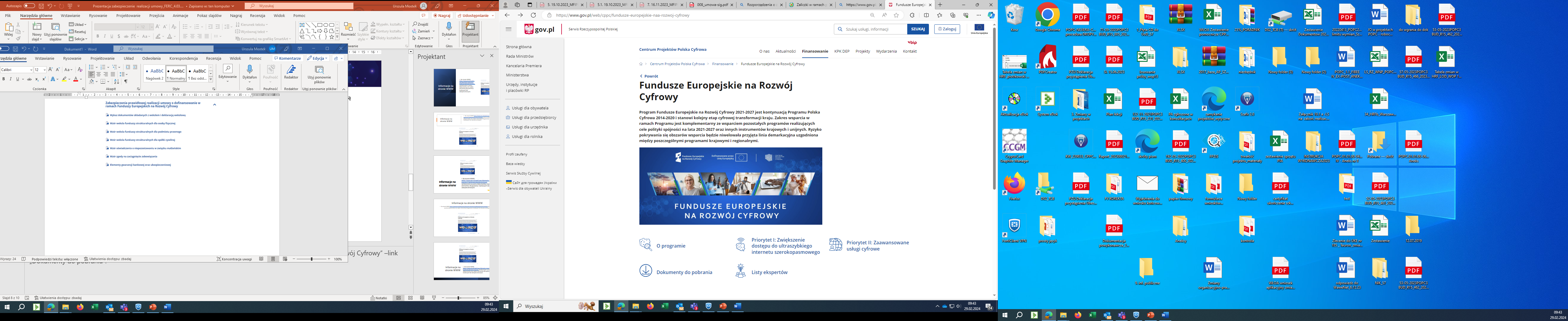 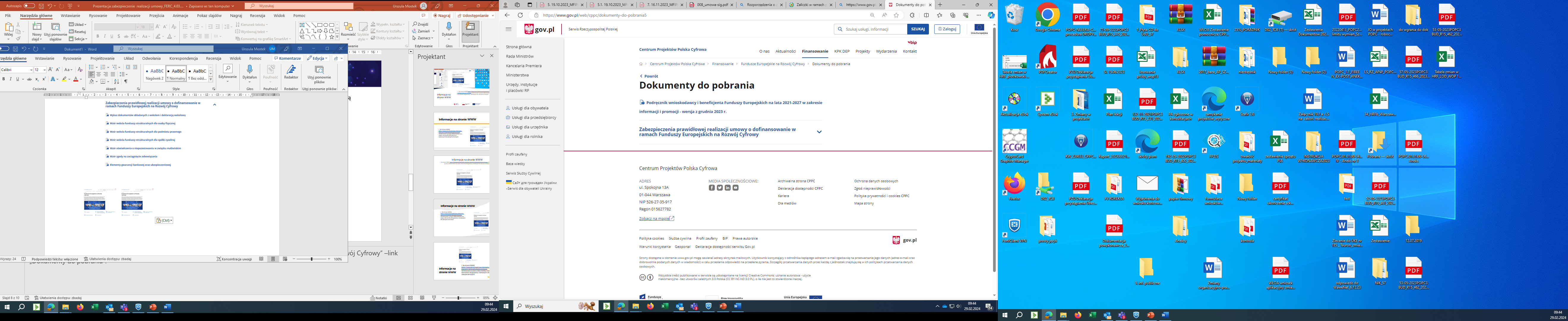 [Speaker Notes: Ścieżka : strona CPPC – zakładka finansowanie – „Fundusze Europejskie na Rozwój Cyfrowy” –  „Dokumenty do pobrania” - „Zabezpieczenie prawidłowej realizacji umowy(…)”]
Kontakt
Kontakt do osób zajmujących się w CPPC zabezpieczeniem należytego wykonania umowy: 

Katarzyna Janiak KJaniak@cppc.gov.pl 
Alena Panasiuk APanasiuk@cppc.gov.pl
Dziękuję za uwagę.